Група I : β-- преобразуване
Групов пъзел | Ядрени реакции
Профил: β--преобразуване
Стабилно литиево ядро ​​може да бъде създадено от хелиево ядро ​​с неутронен излишък с помощта на бета-минус преобразуване
Задача за напреднали | Ядрена медицина
В медицината радиоактивните нуклиди често се използват за радионуклидна терапия. Например бета-минус емитери се въвеждат в организма, където се разпадат и освобождават радиация. Типичен пример е I-131 (йод), който се натрупва в щитовидната жлеза и там претърпява бета-минус разпад.
Настройте уравнението на реакцията на I-131 и разберете кой елемент се получава. Използвайте нуклидната таблица и общата формула, дадена в резюмето.
Всъщност може да е полезно от медицинска гледна точка да се въведе радиоактивен материал като I-131 в човешкото тяло. Направете предположения, за да отговорите на следния въпрос::
Каква медицинска цел може да има радиоактивният йод 131?
Резюме
!
Групова домашна работа
Какво да обясните:
Изберете произволен радиоактивен бета-минус нуклид от нуклидната диаграма и запишете уравнението на реакцията. Използвайки уравнението, обобщете накратко бета-минус преобразуването и неговите свойства.
Опишете накратко принципа на радионуклидната терапия. Обсъдете предположенията си относно б) с членовете на вашата група и, ако е необходимо, проверете идеите си с търсене в Интернет за радионуклидна терапия.
Какво трябва да намерите:
С помощта на група 2 сравнете бета-минус преобразуването с бета-плюс и улавянето на електрони. Разгледайте трите уравнения на реакцията и опишете връзката между трите реакции.
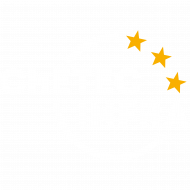 Materials created by Hannes NitscheCreative Commons Attribution-ShareAlike 4.0 International (CC-BY-SA 4.0)
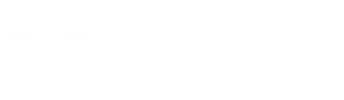 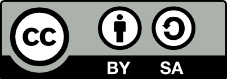 Група II : β+- преобразуване
Групов пъзел | Ядрени реакции
Профил : β+-преобразуване
Стабилно литиево ядро ​​може да бъде създадено от берилиев нуклид с неутронен дефицит с бета-плюс преобразуване
Задача за напреднали | Бъди позитивен
Съставете уравнението на реакцията на F-18 (флуор) и разберете кой елемент се получава. Използвайте нуклидната таблица и общата формула, дадена в резюмето.
Резюме
!
Групова домашна работа
Какво да обясните:
Изберете произволен радиоактивен нуклид, който претърпява бета-плюс преобразуване или улавяне на електрон от таблицата с нуклиди и запишете двете уравнения на реакцията. Използвайки уравнението, обобщете накратко бета-плюс преобразуването и улавянето на електрони и техните свойства.
Какво трябва да намерите:
Калий-40 от задача б) може да претърпи още едно ядрено преобразуване. Проверете го в нуклидната таблица и отбележете тази допълнителна ядрена трансформация. Обсъдете заедно следния въпрос:
Как е възможно един нуклид да премине през няколко различни дъщерни ядра?
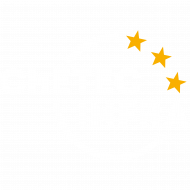 Materials created by Hannes NitscheCreative Commons Attribution-ShareAlike 4.0 International (CC-BY-SA 4.0)
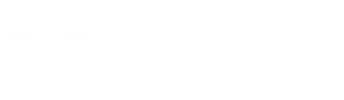 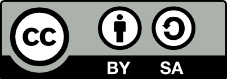 Група III : Ядрен синтез
Групов пъзел | Ядрени реакции
Профил : Ядрен синтез
Важен ядрен синтез в звездите е сливането на две ядра хелий-4. Образува се берилиево ядро ​​и се отделя гама-лъчение.
Задача за напреднали| Синтез в лабораторията
Напишете уравнението на реакцията. Използвайте запазването на масовото число и протонното число и нуклидната таблица, за да намерите дъщерното ядро ​​(формулата в полето Резюме може да ви помогне).
Направете предположения, за да отговорите на следния въпрос:
Въпреки че тази реакция на синтез е наблюдавана още през 1917 г. и днес голямо разнообразие от ядрени синтези могат да бъдат извършени с помощта на ускорители на частици, все още не е възможно ядреният синтез да се използва като ефективен източник на енергия. Как е възможно това?
Резюме
!
Групова домашна работа
Какво да обясните:
Напишете уравнението на реакцията за сливането на две ядра He-4 (освобождава се само един дъщерен нуклид и свободен фотон). Използвайки уравнението, обобщете ядрения синтез и неговите свойства.
Какво трябва да знаете:
Полученият от реакцията на Ръдърфорд от задача а) изотоп е радиоактивен. Използвайте нуклидната карта и  с помощта на група 1 напишете последващото уравнение на преобразуване.
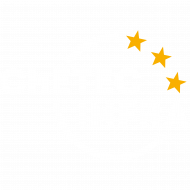 Materials created by Hannes NitscheCreative Commons Attribution-ShareAlike 4.0 International (CC-BY-SA 4.0)
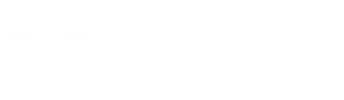 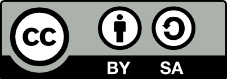 Група IV : Улавяне на неутрони
ЮГрупов пъзел | Ядрени реакции
Профил : Неутронно улавяне
Хелий-3 е стабилен, но може да реагира със свободен неутрон, за да произведе хелий-4, който има по-висока енергия на свързване.
Задача за напреднали | Ядрен отпадък
Значителна част от ядрените отпадъци от ядрени реактори се произвеждат чрез улавяне на неутрони в ядрени реактори. В този процес оригиналното ядрено гориво (обикновено уран) реагира със свободни неутрони, за да произведе радиоактивни изотопи с още по-високи масови числа. Пример е улавянето на неутрони с U-238 (изотоп на уран, който се среща в природата в малки количества).
Напишете уравнението на реакцията и използвайте запазването на масовото число и протонния брой и нуклидната таблица, за да определите дъщерното ядро ​​(формулата в полето Резюме може да ви помогне).
Резюме
!
Групова домашна работа
Какво да обясните:
Изберете произволен стабилен нуклид и напишете уравнението на реакцията за улавяне на неутрони. Използвайки го, обобщете накратко улавянето на неутрони и неговите свойства.
Обяснете как да изчислите енергията, освободена при реакция на синтез.
Какво трябва да знаете:
Защо улавянето на неутрони може да се случи при особено ниски кинетични енергии? Попитайте група 3 и разберете какъв е „Проблемът“ при ядрения синтез и какво представлява Кулоновата бариера.
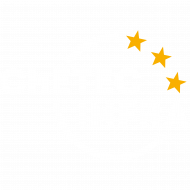 Materials created by Hannes NitscheCreative Commons Attribution-ShareAlike 4.0 International (CC-BY-SA 4.0)
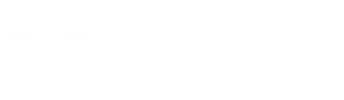 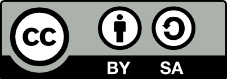 Анализ на данните от реакцията 14N(α,γ)18F
01  Как да уловиш фотон
Задача 1 | Енергията на фотона
Нуклид N-14 в покой реагира с нуклид He-4 с кинетична енергия 𝐄_𝐤𝐢𝐧=𝟐 𝐌𝐞𝐕. Започва ядрен синтез, произвеждайки само един дъщерен нуклид. Напишете уравнението на реакцията и определете продуктите на реакцията.
По време на реакцията се освобождава гама квант (фотон) с кинетична енергия. Изчислете кинетичната енергия на фотона, като използвате запазването на енергията и енергиите на покой на участващите реагенти (вижте нуклидната карта). За останалата енергия се прилага:
Бележка:
Какви допускания трябва да направите, за да изчислите енергията на фотона в 1b? Изчислената енергия ли е единствената възможна кинетична енергия, която фотонът има?
Задача 2 | Енергетични нива
Фиг.1 показва 4 възможни енерхетични нива на атомно ядро. При прехода от възбудени състояния към основно състояние се освобождават фотони, като енергията може да се измери с детектор. Експериментът се повтаря няколко пъти и енергетичният спектър се записва (виж Фиг. 2).
Някои енергии на фотона се измерват много по-често (така наречените пикове). Как енергиите на пиковете са свързани с диаграмата на енергийните нива на фигура 1? Обяснете. Формулирайте връзката с помощта на уравнения.
Енергия в keV
Fig.2: Гама спектър
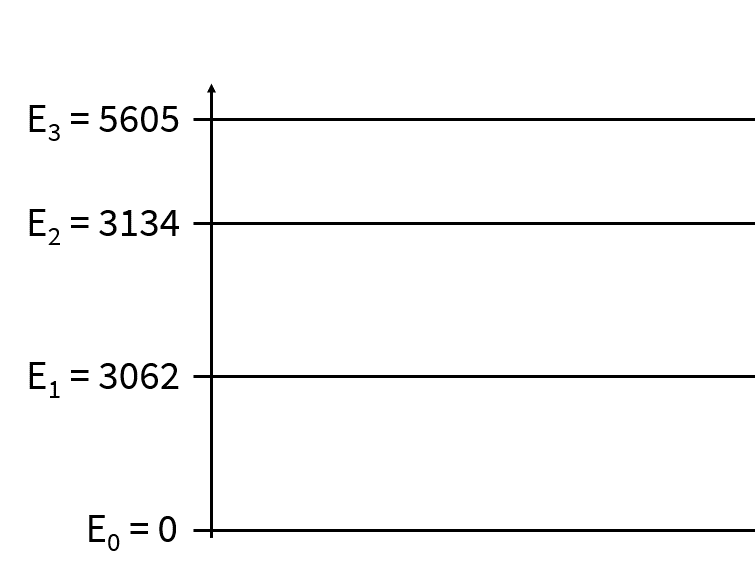 Върнете се към въпрос 1c. Все още ли сте съгласни с вашето предположение? Коригирайте предположението си, ако е необходимо.
Брой събития
Основно състояние
Фиг.1: Диаграма на енергийни нива
Енергия в keV
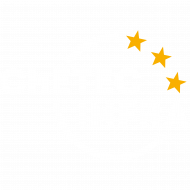 Materials created by Hannes NitscheCreative Commons Attribution-ShareAlike 4.0 International (CC-BY-SA 4.0)
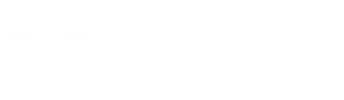 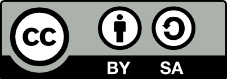 Анализ на данните от реакцията 14N(α,γ)18F
02  Анализ на данните
Задача 3 | Анализ на спектъра
Отворете страницата, на която са достъпни сериите от измервания. Изберете набора от данни, който ви е даден и задайте разумен интервал за анализ на данните, като използвате диаграмата на енергетичните състояния (в Приложение). Трябва да видите гама спектър с няколко пика. Сега изберете един пик и увеличете мащаба, за да го покажете.
Определете броя на измерените събития 𝐍 за пика. Помислете каква ширина на линията 𝛌 трябва да използвате.
Определете броя на измерените събития 𝐍 за другите енергийни преходи. Извадете фона според показаната схема. Въведете вашите резултати от измерването в общата таблица за измерване.
Задача 4 | Напречно сечение
Напречното сечение 𝝈 на реакцията може да изчисли от скоростта на броене N за преходите. Използвайте следната формула (Обяснения на количествата в Приложението), за да изчислите напречното сечение за вашите енергийни преходи. Също изчислете общото напречно сечение 𝛔_𝐓 за вашата серия (сума от напречните сечения на всички разглеждани пикове).
Задача 5 | Степен на реакция
Скоростта на реакцията на реакцията, наблюдавана тук, вече може да бъде определена от общото напречно сечение 𝛔_𝐓. То е силно зависимо от температурата. Ако приемем, че реакцията протича вътре в червените гиганти по време на фазата на хелиевото избухване, можем да приемем температура между 0,1 и 1 GK.
Използвайте инструмента за анализ на данни, за да изчислите скоростта на реакцията като функция от температурата. Как може да се тълкува резултатът?
Какви приближения трябва да направим за анализа на данните? Обсъдете качествено неточността на нашите измервания и възможните източници на грешки.
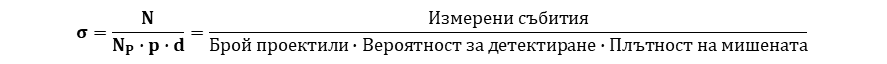 Materials created by Hannes NitscheCreative Commons Attribution-ShareAlike 4.0 International (CC-BY-SA 4.0)
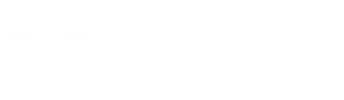 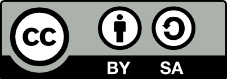 Анализ на данните от реакцията 14N(α,γ)18F
Приложение
Съкратена диаграма на енергети1ните нива на Флуор-18
Енергия в keV
5673
2539
2611
4592
5673
5605
5603
2471
2543
4524
5605
2541
5603
Обяснение на експерименталните физични величини
Брой проектили
Вероятност за детектиране
3134
3062
2053
3134
3062
1081
Плътност на мишената
1081
0
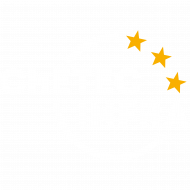 Materials created by Hannes NitscheCreative Commons Attribution-ShareAlike 4.0 International (CC-BY-SA 4.0)
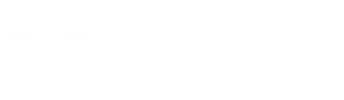 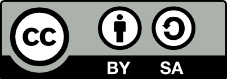 Формиране на тежките елементи
Нуклидна надпревара: правила
Цел на игратаЗадачата е да синтезирате мишената нуклид с помощта на захващане на неутрони, т.е. да го достигнете с вашата игрова фигура. Опитайте се да достигнете целта с по-малко стъпки от опонента си.

Правила на играта
За да напреднете в нуклеосинтеза, трябва да опитате да се изкачите горе вдясно на таблицата с нуклиди. Улавянето на неутрони ви помага да направите това. Но улавянето на неутрони се извършва само с определена вероятност. Нестабилните нуклиди също могат да се разпаднат, преди да се случи улавяне на неутрони.
И двамата играчи започват първия си ход по едно и също време и трябва да следват следната процедура:
Изчислете коефициента на вероятност за нуклида, върху който стоите (показва колко вероятно е улавянето на неутрони в сравнение с разпадането на нуклида).
Вземете от таблицата кое число трябва да хвърли всеки от вас, за да успее улавянето на неутрони. Колкото по-висок е коефициентът на вероятност, толкова по-голям е шансът ви за улавяне на неутрони.
Сега всеки от вас хвърля заровете на свой ред, за да се опита да улови неутрони. Има две възможности:
Ако числото върху вашите зарове е достатъчно високо, можете да накарате улавянето на неутрони да се движи на дъската и да продължите да играете. Продължавате да играете, така че започвате отново със стъпка 1 на новото поле.
Ако числото върху вашите зарове е твърде малко, нуклидът, върху който стоите, ще се разпадне. Така че трябва да преместите фигурата си според правилата на ядрения разпад:Beta-Minus, Double Beta-Minus, Beta-Plus, or Double Electron capture.С това вашият ред за игра приключва. Вашият опонент може да продължи, като той също трябва да направи ядрен разпад. Само когато и двамата сте извършили ядрен разпад, можете отново да се включите в състезанието.

Играчът, който достигне зададената цел с по-малко ходове, печели състезанието с нуклиди. След всяка игра сравнявайте пътищата, които сте извървели и двамата.
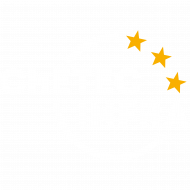 Materials created by Hannes NitscheCreative Commons Attribution-ShareAlike 4.0 International (CC-BY-SA 4.0)
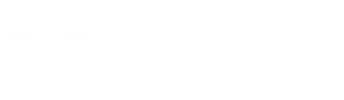 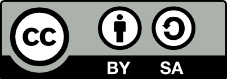